Contract Management
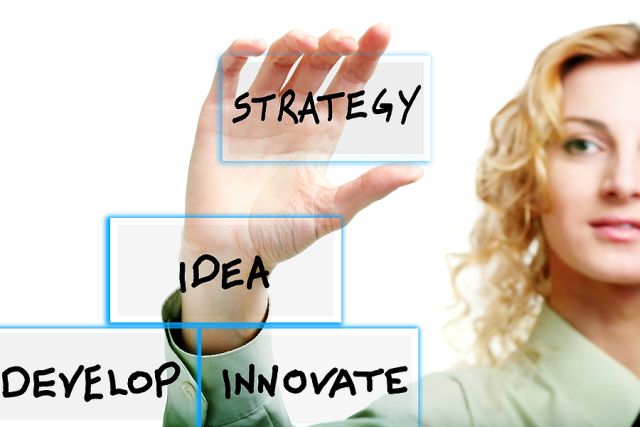 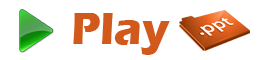 Introduction
Contract Management (also known as Contract Administration) is used to manage contracts that are made with partners or customers. 
This process can efficiently manage creation, analysis and execution of contract. 
By this process, it maximizes performance and financial and minimizes the risk. 
Some of the contracts that is commercially common are sales invoice, employment letter, purchase order and useful contract.
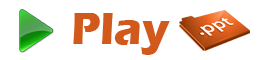 Types of Contracts
Contracts are legal covering of an agreement to satisfy all rules and regulations between the partners and customers. 
Some of the types of contracts are:
Sales Contract.
Purchase Contract.  
Trade agreements.
Partnership agreements and
Property agreements.
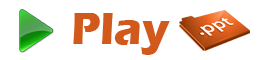 Areas of Contract Management
Some of the areas of contract management are listed below:
Commitment Management
Baseline Management
Document Management
Contract awareness and visibility
Communication Management
Since there are many areas that cover contract management, the above mentioned areas are commonly used. 
These areas of contract management are highly employed in U.S.
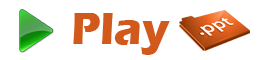 Contract Management Workflow
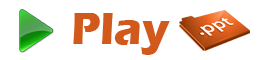 Contract Management Software
Most of the contracts in many organizations are managed by olden manual method. 
But only 25 % of companies worldwide have installed software for contract management. 
This contract management software helps to automate the process of contracting such as creation and arranging of contracts through compliance, renewal and monitoring. 
These solutions develop the company’s control, access and visibility over the contracts.
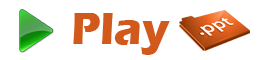 Contract Management Software (Cont)
This software is also used to organize the life cycle of contract. 
It also offers SLM i.e. Service Lifecycle Management. 
Best retention by customers is offered by this management. 
The advantages of control management software are: it increases sales effectiveness and compliance.
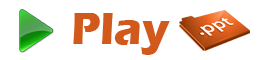 Example: Contract Management Software
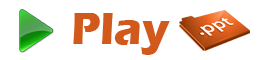 Conclusion
The Contract Management helps to decrease the leakage of revenue, increase contract rates by compliance and also develops the performance of Contract Lifetime Management.
However, even more facilities can be gained by installing Contract Management Software in all companies.
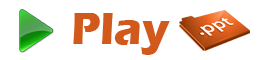 Thank You!!!
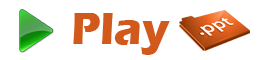 www.playppt.com